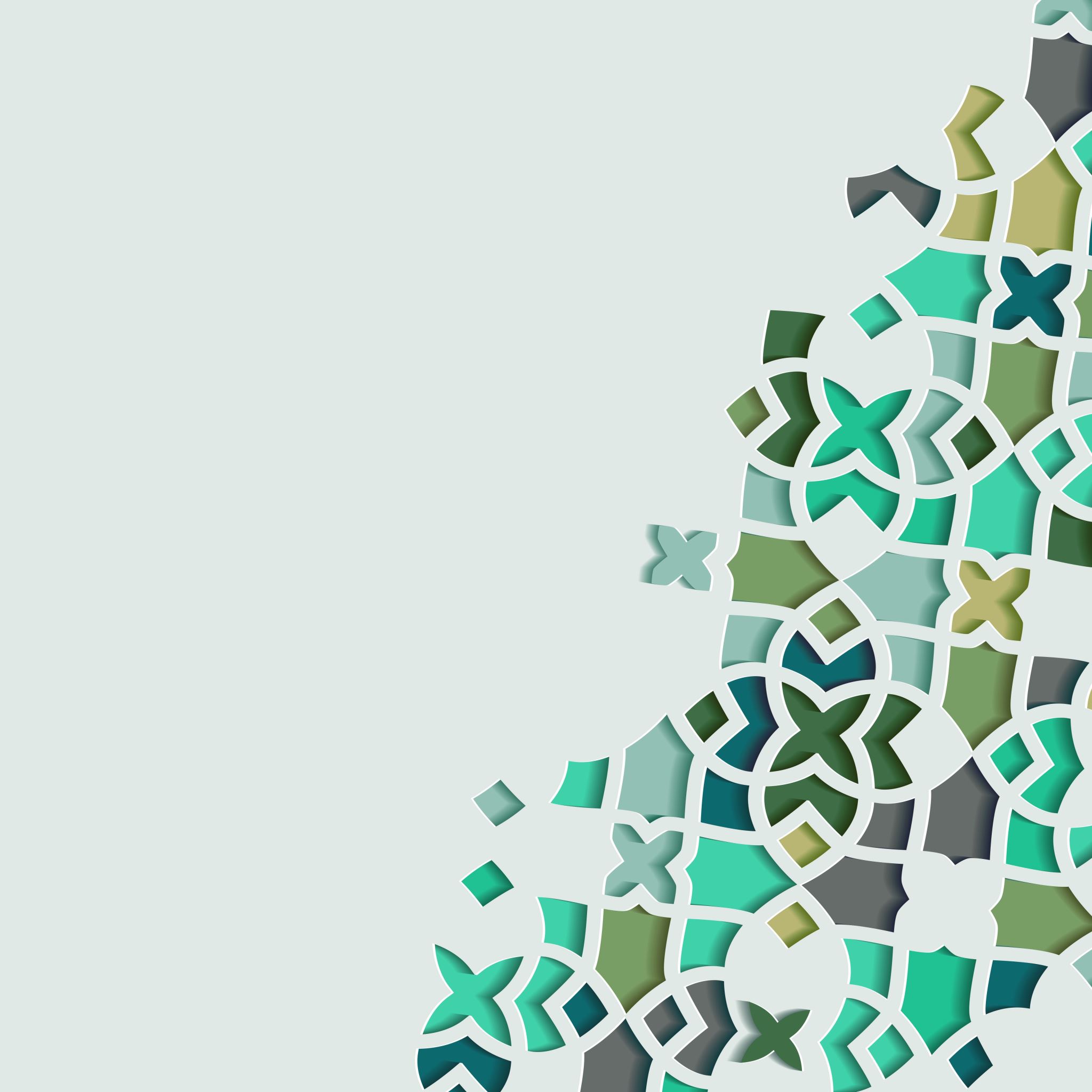 The Life of Prophet Muhammad
Lesson 95
The Prophet’s Final Hajj
رَوى الطَّبْرَسِيُّ فِي «الِاحْتِجَاجِ» بِسَنَدِهِ عَنْ البَاقِرِ عَلَيْهِ السَّلَامُ قَالَ: أَتَى جِبْرِيلُ رَسُولَ اللَّهِ صَلَّى اللَّهُ عَلَيْهِ وَ آلِهِ وَ قَالَ لَهُ: يَا مُحَمَّدُ، إِنَّ اللَّهَ جَلَّ اسْمُهُ يُقْرِئُكَ السَّلَامَ وَ يَقُولُ لَكَ: إِنِّي لَمْ أَقْبِضْ نَبِيًّا مِنْ أَنْبِيَائِي وَ لَا رَسُولًا مِنْ رُسُلِي إِلَّا بَعْدَ إِكْمَالِ دِينِي وَ تَأْكِيدِ حُجَّتِي، وَ قَدْ بَقِيَ عَلَيْكَ مِنْ ذَلِكَ فَرِيضَتَانِ مِمَّا يَحْتَاجُ أَنْ تُبَلِّغَهُمَا قَوْمَكَ: فَرِيضَةُ الحَجِّ، وَ فَرِيضَةُ الوِلَايَةِ وَ الخِلَافَةِ بَعْدَكَ؛ فَإِنِّي لَمْ أُخْلِ أَرْضِي مِنْ حُجَّةٍ وَ لَنْ أُخْلِيهَا أَبَدًا.
"O Muhammad, indeed Allah, exalted be His name, sends you His greetings of peace and says to you: I have not taken the soul of any of My prophets or any of My messengers except after completing My religion and sealing my case against those who disobey.And there remain two obligations that you must convey to your people: the obligation of Hajj, and the obligation of Wilayah (the guardianship and succession) after you. For indeed, I have never left My earth without a proof, and I will never leave it without one."
The Prophet’s Final Hajj
فَإِنَّ اللَّهَ جَلَّ ثَنَاؤُهُ يَأْمُرُكَ أَنْ تُبَلِّغَ قَوْمَكَ الحَجَّ وَ تَحُجَّ وَ يَحُجَّ مَعَكَ مَنْ اسْتَطَاعَ إِلَيْهِ سَبِيلًا مِنْ أَهْلِ الحَضَرِ وَ الأَطْرَافِ وَ الأَعْرَابِ، فَتُعَلِّمَهُمْ مِنْ مَعَالِمِ حَجِّهِمْ مِثْلَ مَا عَلَّمْتَهُمْ مِنْ صَلَاتِهِمْ وَ زَكَاتِهِمْ وَ صِيَامِهِمْ، وَ تُوقِفَهُمْ مِنْ ذَلِكَ عَلَى مِثْلِ الَّذِي أَوْقَفْتَهُمْ عَلَيْهِ مِنْ جَمِيعِ مَا بَلَّغْتَهُمْ مِنَ الشَّرَائِعِ.
For indeed Allah, exalted be His praise, commands you to convey to your people the obligation of Hajj, and that you should perform Hajj, and that whoever is able to find a way to it from among the people of the towns, the regions, and the Bedouins should also perform it with you. Teach them the rites of their pilgrimage in the same way that you taught them about their prayers, their zakat, and their fasting. And make them aware of these rites just as you have made them aware of all the other religious laws you have conveyed to them.
The Prophet’s Final Hajj
وَ رَوَى الكُلِينِي بِسَنَدِهِ عَنِ الصَّادِقِ عَلَيْهِ السَّلَام قَالَ: أَقَامَ رَسُولُ اللَّهِ صَلَّى اللَّهُ عَلَيْهِ وَ آلِهِ بِالْمَدِينَةِ عَشْرَ سِنِينَ لَمْ يَحُجَّ، ثُمَّ كَتَبَ إِلَى مَنْ بَلَغَهُ كِتَابُهُ مِمَّنْ دَخَلَ فِي الإِسْلَامِ أَنَّ رَسُولَ اللَّهِ يُرِيدُ الحَجَّ، يُؤْذِنُهُمْ بِذَلِكَ، لِيَحُجَّ مَنْ أَطَاقَ الحَجَّ، فَأَقْبَلَ النَّاسُ.
 The Messenger of Allah (s) stayed in Medina for ten years without performing Hajj. Then he wrote to those who received his letter from among those who had entered Islam, informing them that the Messenger of Allah intended to perform Hajj, notifying them so that those who were able to perform Hajj could do so. Consequently, people came in large numbers.
The Prophet’s Final Hajj
In addition to his letters, the Prophet also appointed a public announcer to declare:
 أمر المؤذنين أن يؤذنوا بأعلى أصواتهم: بأن رسول اللّه يحجّ عامه هذا
“The Messenger of God intends to perform ḥajj, and he orders all who can to join him.”
Thus, they gathered—perhaps 70,000, or 124,000, or even more. 
The Prophet departed from Medina on the 25th of Dhul Qaʿdah, having appointed Abu Dujanah al-Ansari as his deputy in his absence.
The Prophet’s Final Hajj
He brought along all his wives and prepared 66 camels to be offered in sacrifice. At Dhl Hulayfah, the location now known as Masjid al-Shajarah, he purified himself, groomed carefully, and donned the iḥram, entering into a state of spiritual sanctity in preparation for the pilgrimage.
The Prophet's meticulous preparation, including cleaning and grooming, underscores the spiritual importance of approaching this sacred journey with physical and mental purity.
The Prophet’s Final Hajj
In the meantime, the Prophet sent a message to Ali ibn Abi Talib, who was on a mission in Yemen, instructing him to join him for the Hajj. In response, Ali gathered his troops, along with a herd of 34 camels designated for sacrifice, and brought with him the fine Yemeni fabric he had collected as part of the khums, which he was to deliver to the Prophet.
However, from the Prophet's letter, Ali was unsure of the specific type of Hajj the Prophet intended to perform. Therefore, upon reaching Yalamlam, he entered the state of ihram and made the intention, ”
اللهم إهلالا كإهلال نبيّك.
“O God, I hereby begin my hajj in whatever way your Prophet intends to perform it.”
The Prophet’s Final Hajj
As Imam Ali drew closer to Makkah, the Prophet was also approaching. Eager to reunite with him, Ali appointed Abū Rāfiʿ al-Qibṭī to lead the final part of the journey, while he hastened ahead to meet the Prophet. 
The Prophet, filled with joy upon seeing Imam Ali was delighted to hear how he had made his intention for Hajj and had brought 34 camels for sacrifice, which, combined with the Prophet’s 66, completed the total of 100.
The Prophet’s Final Hajj
Imam Ali then returned to his army, only to discover that they were all dressed in the fine Yemeni fabric he had entrusted to Abu Rafiʿ. Angered by this, he reprimanded him, saying:
وَيْلَكَ! مَا دَعَاكَ إِلَى أَنْ تُعْطِيَهُمُ الحُلَلَ قَبْلَ أَنْ نَدْفَعَهَا إِلَى النَّبِيِّ، وَ لَمْ أَكُنْ أَذِنْتُ لَكَ فِي ذَلِكَ
“Woe to you! What made you give them this fabric before we conveyed it to the Prophet?
Abu Rafiʿ replied, "They asked to use the fabric for their ihram, promising they would return it later." Without delay, Ali instructed them to return the garments immediately and had the fabric repacked onto the animals.
The Prophet’s Final Hajj
When Imam Ali returned to Makkah for the second time with his troops, he entered the Sacred Mosque to perform his prayers. As he was in the midst of his worship, a poor man came forward, asking for alms. Without interrupting his prayer, and while in the position of rukuʿ (bowing), Ali extended his hand, gently removed his ring, and offered it to the beggar.
In that very moment, Ḥudhayfah ibn al-Yaman and a group of companions were with the Prophet when the revelation of the following verse descended upon him:
The Prophet’s Final Hajj
إِنَّمَا وَلِيُّكُمُ ٱللَّهُ وَرَسُولُهُۥ وَٱلَّذِينَ ءَامَنُوا۟ ٱلَّذِينَ يُقِيمُونَ ٱلصَّلَوٰةَ وَيُؤْتُونَ ٱلزَّكَوٰةَ وَهُمْ رَٰكِعُونَ
“Your guardian is none other than God, his Messenger, and the believers who establish the prayer and give the alms while bowing down in rukūʿ.”
Quran 5:55
At that moment, God commanded the Prophet to proclaim Ali as his successor through the verse: 
يَـٰٓأَيُّهَا ٱلرَّسُولُ بَلِّغْ مَآ أُنزِلَ إِلَيْكَ مِن رَّبِّكَ
"O Messenger, convey what has been revealed to you from your Lord.
Quran 5:67
The Prophet’s Final Hajj
Aware that his companions might react unfavorably, the Prophet consulted with some of them, including Zayd ibn Arqam, seeking their counsel on whether it would be better to make the declaration immediately or during the Hajj.
Does this demonstrate weakness in the Prophet’s determination to fulfill the command of God?
The Prophet’s Final Hajj
When God issued a command to the Prophet, it was not always an urgent directive. In instances of urgency, the Prophet would act without delay. However, it is entirely possible that God would give a command and leave the timing and method of its execution to the Prophet's judgment and discretion.
For example, if God commanded the Prophet to engage in battle, it would be impractical for the Prophet to immediately set out against his enemy. Instead, he would need to prepare his forces, devise a strategy, and carefully plan for victory.
The Prophet’s Final Hajj
The command to declare Imam Ali as his successor followed a similar approach. God gave the order, and the Prophet treated it with utmost seriousness. He carefully assessed the political landscape, determining the most effective way to fulfill this divine command. Aware of the opposition he would face, he sought to lay the groundwork so that when the announcement was finally made, it would have the greatest impact, leaving no room for his adversaries to challenge it.
The Prophet’s Final Hajj
During the final Hajj, the Prophet emphasized the two invaluable legacies he was leaving behind. He patiently waited until the largest possible gathering was present, and then he made the declaration in clear and unmistakable terms. He ensured the people repeated their oath of allegiance word for word and extracted a promise from them to spread the news of Imam Ali’s appointment far and wide. In this way, the Prophet carried out God's command with remarkable wisdom and strategic foresight.
The Prophet’s Final Hajj
If we observe that God repeatedly instructed the Prophet to make this announcement, it is not because the Prophet was hesitant or delaying, but rather because God sought to emphasize the profound importance of the matter.
 And if we hear the Prophet express concern about potential backlash from his companions, it is not because he believed he possessed knowledge that God did not. Instead, it served as a foreshadowing of the opposition Imam Ali would later encounter—opposition that would prevent him from exercising his rightful authority for 25 years.
The Prophet’s Final Hajj
On the 5th of Dhul Hijjah, after completing the Umrah, the Prophet finished his saʿy between Mount Safa and Mount Marwah. Standing atop Marwah, he turned to face the people and said:
 إِنَّ هَذَا جِبْرِيلُ - وَ أَوْمَأَ بِيَدِهِ إِلَى خَلْفِهِ - يَأْمُرُنِي أَنْ آمُرَ مَنْ لَمْ يَسُقْ هَدْيًا أَنْ يَحِلَّ، وَ لَوْ اِسْتَقْبَلْتُ مِنْ أَمْرِي مَا اِسْتَدْبَرْتُ لَصَنَعْتُ مِثْلَ مَا أَمَرْتُكُمْ، وَ لَكِنِّي سُقْتُ اَلْهَدْيَ، وَ لا يَنْبَغِي لِسَائِقِ اَلْهَدْيِ أَنْ يَحِلَّ حَتَّى يَبْلُغَ اَلْهَدْيُ مَحِلَّهُ.
This is Gabriel"—and he motioned with his hand to indicate behind him—"who commands me to instruct those who have not brought a sacrificial animal to exit the state of ihram. I too would do likewise if I had not done what I did. However, I brought animals for sacrifice, and one who has done so must not release himself from his ihram ‘until his animal reaches its appointed place’ in Mina.’
The Prophet’s Final Hajj
فَقَالَ رَجُلٌ مِنَ اَلْقَوْمِ: أَنَخْرُجَنَّ حُجَّاجًا وَ رُؤُوسُنَا وَ شُعُورُنَا تَقْطُرُ؟! (يَعْنِي مِنْ غُسْلِ اَلْجَنَابَةِ). فَقَالَ لَهُ رَسُولُ اَللَّهِ أمَا إِنَّكَ لَنْ تُؤْمِنَ بِهَذَا أَبَدًا.
A man from the crowd said, "Shall we leave for hajj while our heads and hair are still dripping?!" (referring to the ritual bath after major impurity). The Messenger of Allah replied to him, "Indeed, you will never believe in this."
The Prophet’s Final Hajj
At this juncture, Imam Ali's men approached the Prophet to express their grievances regarding Ali's decision. The Prophet called for Ali, presented the complaint to him, and gave him the opportunity to explain his actions.
 وَرَوَاهُ الوَاقِدِيُّ عَنْ أَبِي سَعِيدٍ الخُدْرِيِّ وَكَانَ مَعَهُ فِي تِلْكَ الغَزْوَةِ، قَالَ: إِنَّهُمْ لَمَّا قَدِمُوا عَلَى رَسُولِ اللّهِ شَكَوْهُ إِلَيْهِ، فَدَعَا عَلِيًّا فَقَالَ لَهُ: مَا لِأَصْحَابِكَ يَشْكُونَكَ؟ فَقَالَ: قَسَمْتُ عَلَيْهِمْ مَا غَنِمُوا وَحَبَسْتُ الخُمُسَ حَتَّى تَقْدِمَ عَلَيْكَ وَتَرَى رَأْيَكَ فِيهِ، وَقَدْ كَانَ الأُمَرَاءُ يُنَفِّلُونَ مِنَ الخُمُسِ مَنْ أَرَادُوا، فَرَأَيْتُ أَنْ أَحْمِلَهُ إِلَيْكَ لِتَرَى رَأْيَكَ فِيهِ. قَالَ: فَسَكَتَ النَّبِيُّ.
The Prophet’s Final Hajj
Al-Waqidi narrated from Abu Saʿīd al-Khudri, who was with Ali in that expedition. He said: "When they returned to the Messenger of Allah, they complained about Ali. The Prophet summoned Ali and said to him, 'What is it that your companions are complaining about?’ Ali replied, 'I distributed among them what they had gained in spoils, but I withheld the fifth until I could bring it to you so you could decide what to do with it. The commanders wished allocate from the fifth to whomever they wished, but I thought it best to bring it to you so you could make the decision.' Upon hearing this, the Prophet remained silent."
The Prophet’s Final Hajj
وَزَادَ المُفِيد: ثُمَّ أَمَرَ مُنَادِيَهُ فَنَادَى فِي النَّاسِ: اِرْفَعُوا أَلْسِنَتَكُمْ عَنْ عَلِيِّ بْنِ أَبِي طَالِبٍ فَإِنَّهُ خَشِنٌ فِي ذَاتِ اللّهِ عَزَّ وَ جَلَّ، غَيْرُ مُدَاهِنٍ فِي دِينِهِ.
Al-Mufid added: Then the Prophet instructed his caller to proclaim to the people, "Hold your tongues against Ali ibn Abi Talib, for he is firm in the cause of Allah, the Mighty and Glorious, and uncompromising in his religion.”
The Prophet then ordered that the Yemeni fabric be draped over the Kaʿbah, thereby reinstating the tradition of the kiswah.